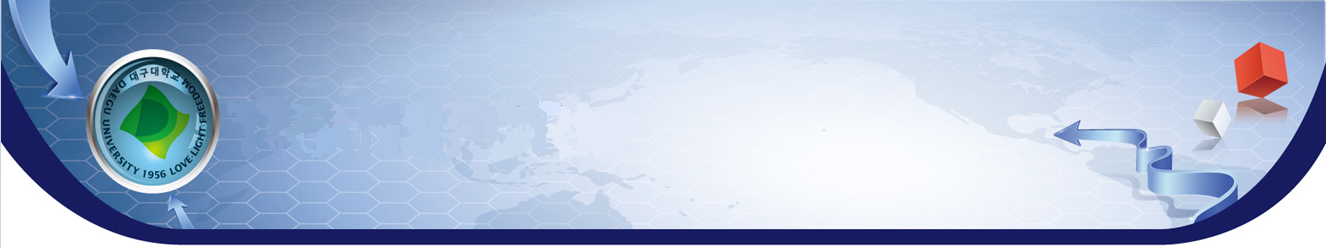 작품명 한글
( 작품명 영문)

팀명/소속학과/팀원/지도교수
작품요약
작품소개
개념 및 설계
사용 기술(작동원리)
작품 특징
결과물(사진)
기대효과
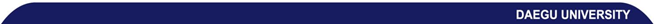 대구대학교 공학교육혁신센터